Анализ результатов ВОМР обучающимися 3-х классов
Т.И. Шатунова, 
 преподаватель кафедры ДиНОО
Количество участников ВОМР – 2275 обучающихся
Количество муниципалитетов- участников  ВОМР в разрезе  округов
2
Статистика выполнения заданий по уровню сложности (средний  показатель в %)
3
Статистика выполнения заданий по категории (средний  показатель в %)
4
Успешность выполнения заданий  (средний показатель в %)
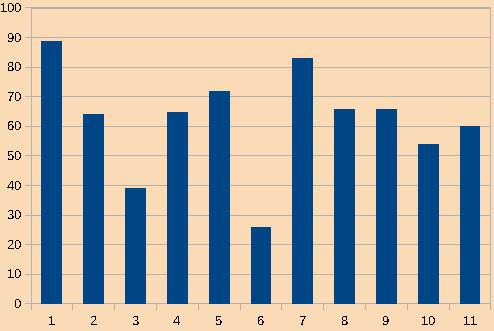 Анализ выполнения заданий
6
Анализ выполнения заданий
7
Анализ выполнения заданий
8
Распределение ОО Кировской области  по успешности выполнения работ
Средний показатель успешности выполнения заданий  - 62%
9
Рекомендации
Для зам. директоров, курирующих начальную школу:
 Скорректировать ООП НОО
    по формированию УУД;
2. Осуществлять текущий и итоговый контроль по овладению универсальных учебных действий 
      на каждом году обучения. 

Для учителей начальных классов:
Включать в содержание уроков задания  по формированию УУД;
Отслеживать динамику формирования УУД обучающихся класса.
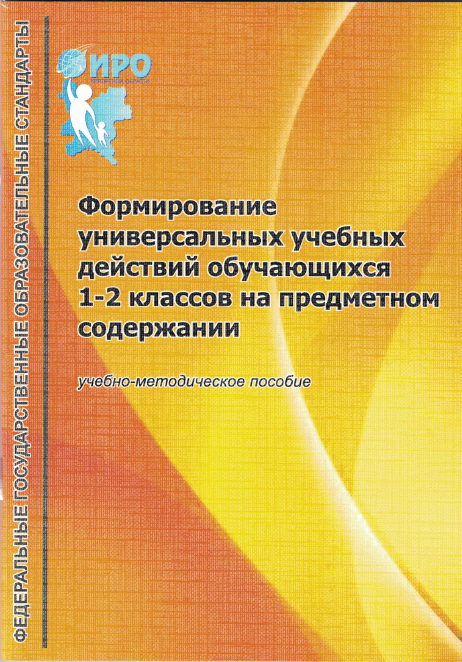 10
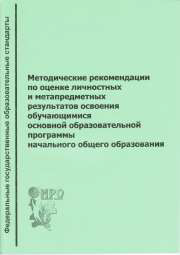 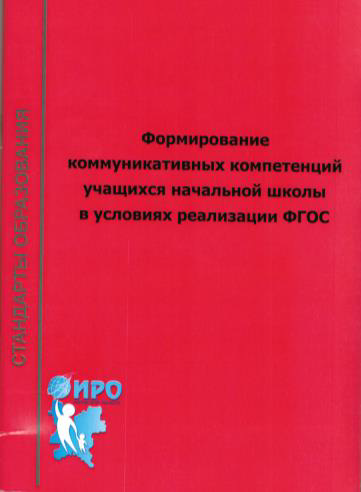 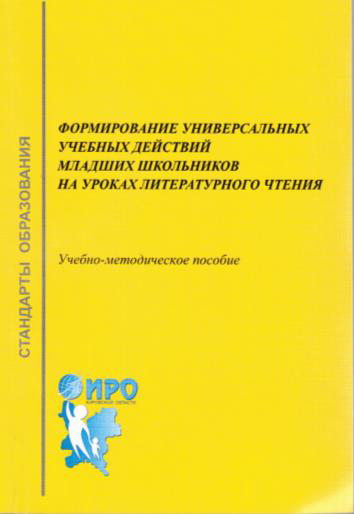 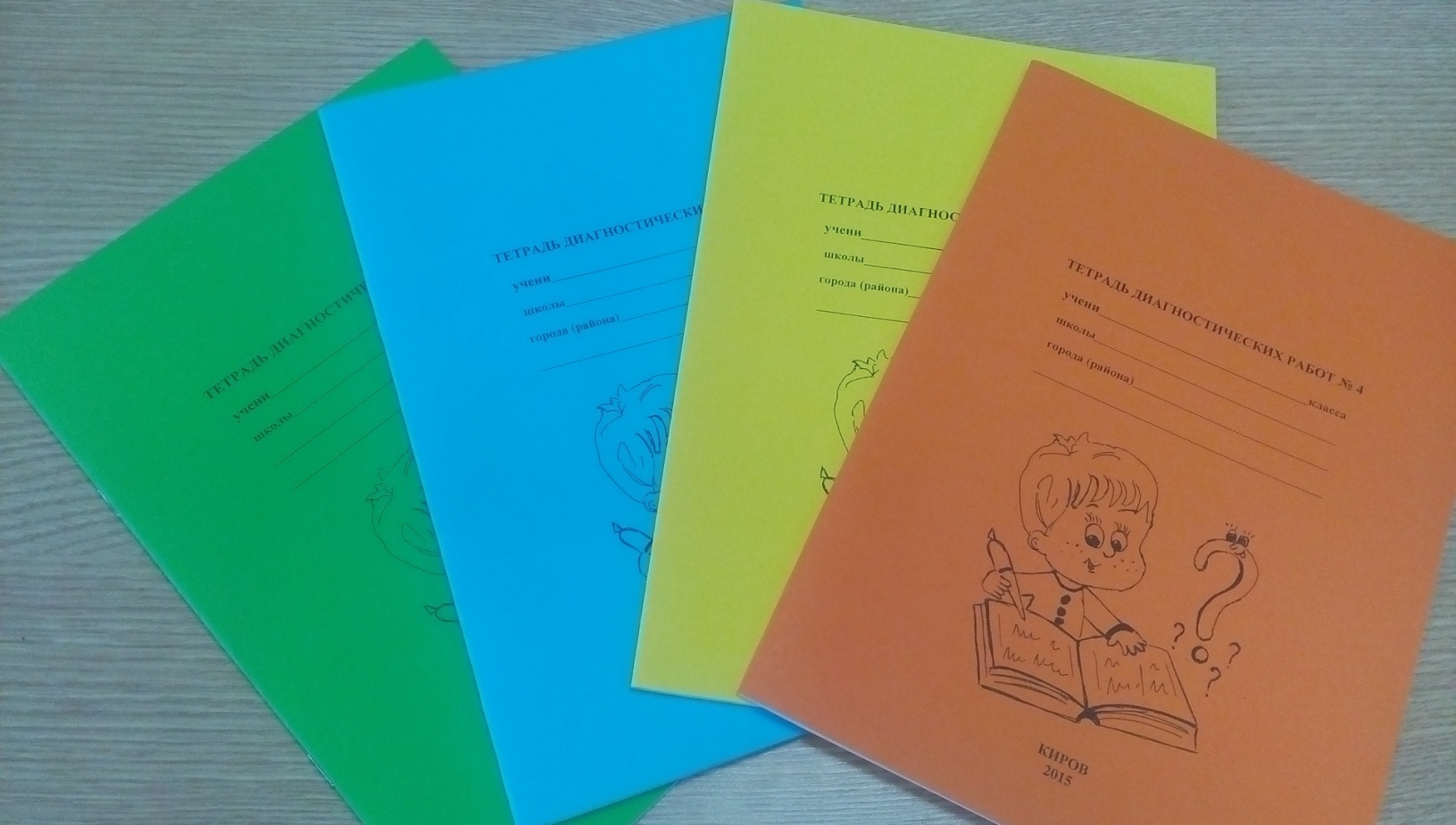 11
Спасибо за внимание!
12